AYUNTAMIENTO DE SAN PEDRO TLAQUEPAQUEGOBIERNO 2018-2021
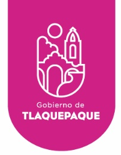 Secretaria General del Ayuntamiento 
Dirección de Delegaciones y Agencias Municipales

DELEGACION MUNICIPAL SANTA MARIA TEQUEPEXPAN

INFORME SEPTIEMBRE DEL 2021
03 Visita a Colonias
SEPTIEMBRE 2021
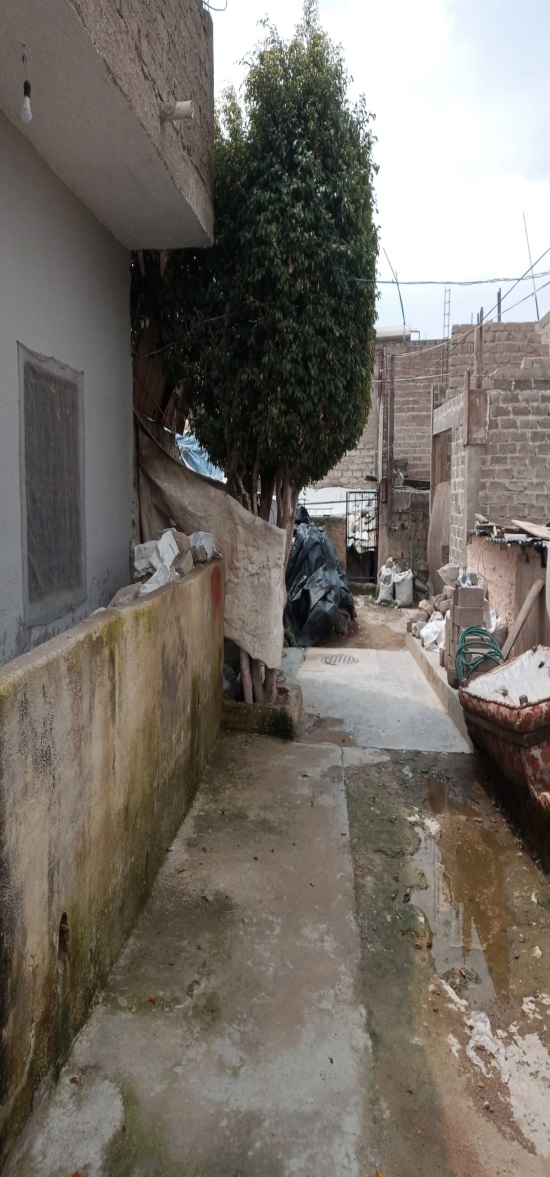 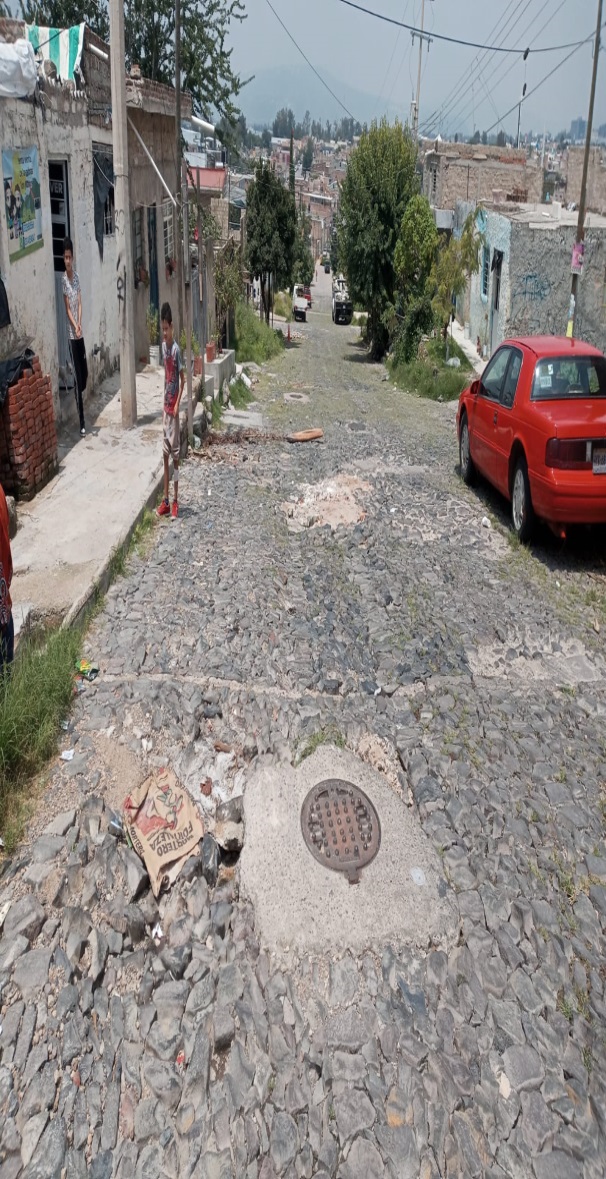 MIERCOLES 01

Verificación de campo  a la Colonia Guayabitos,  toda vez que las vialidades presentan deterioro en su empedrado.
03 Visita a Colonias
SEPTIEMBRE DE 2021
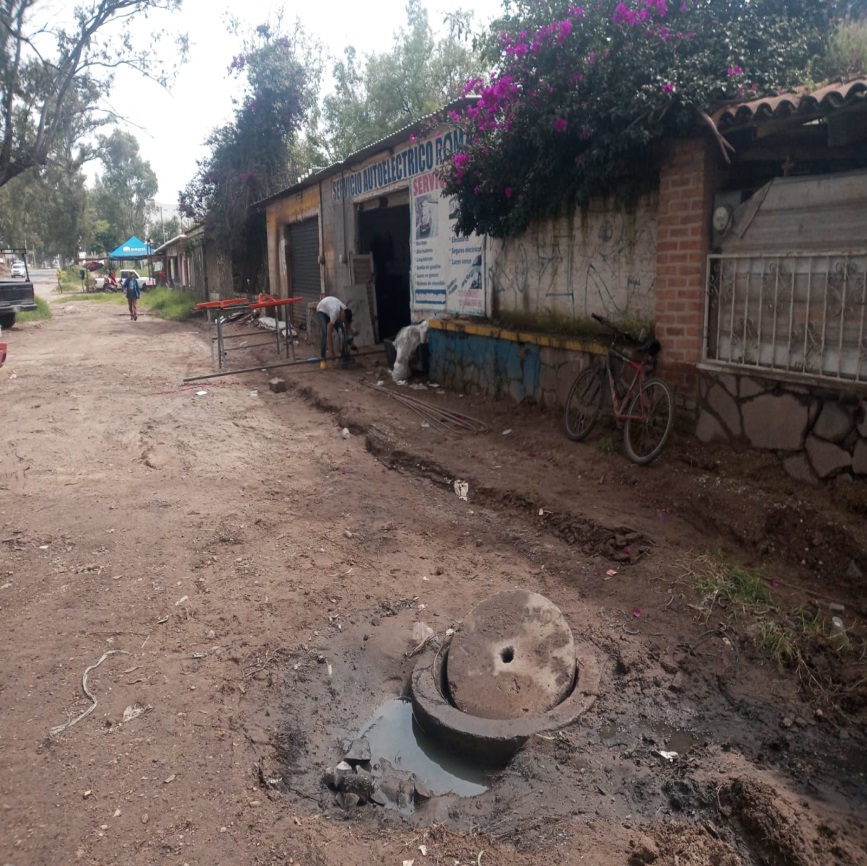 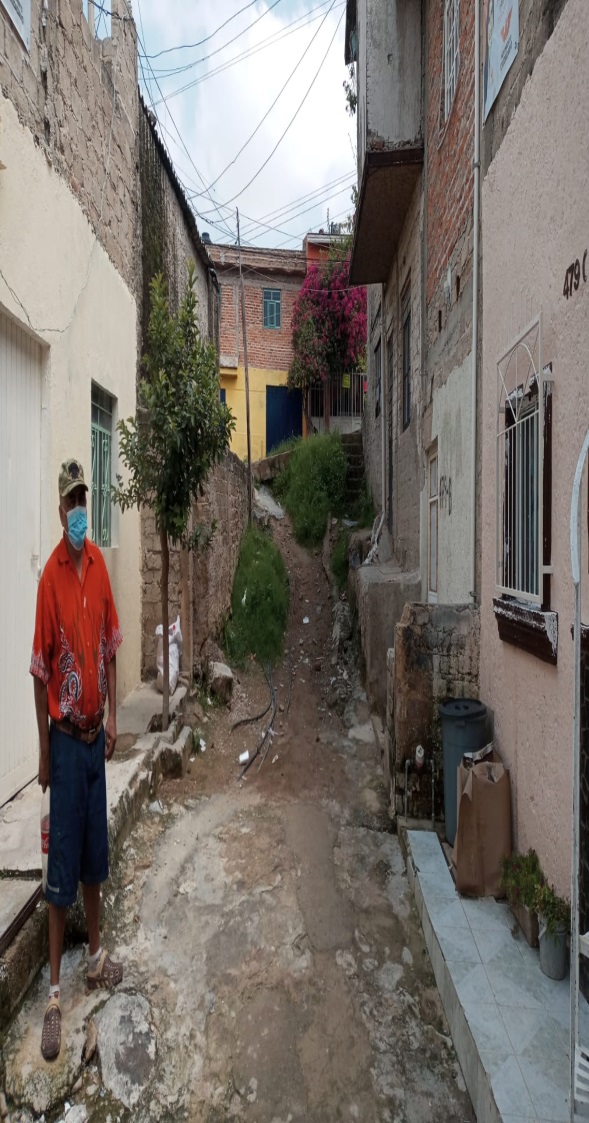 JUEVES 02 

Verificación de Campo a la Colonia  Arroyo de las Flores, toda vez que las vialidades presenten deterioro.
03 Visita a Colonias
SEPTIEMBRE DE 2021
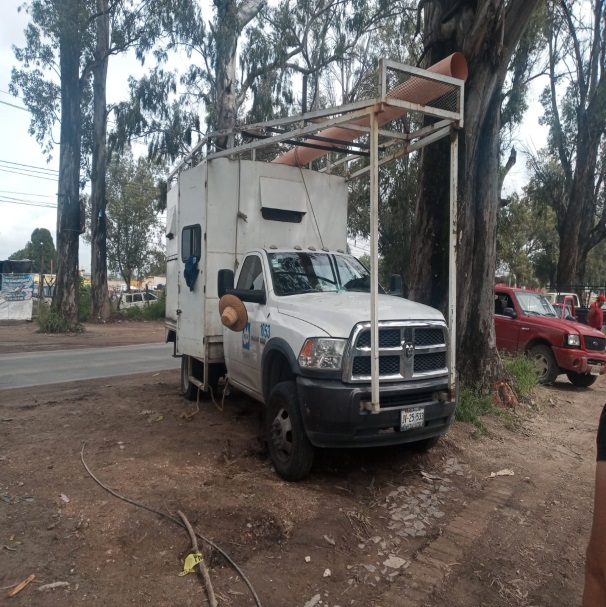 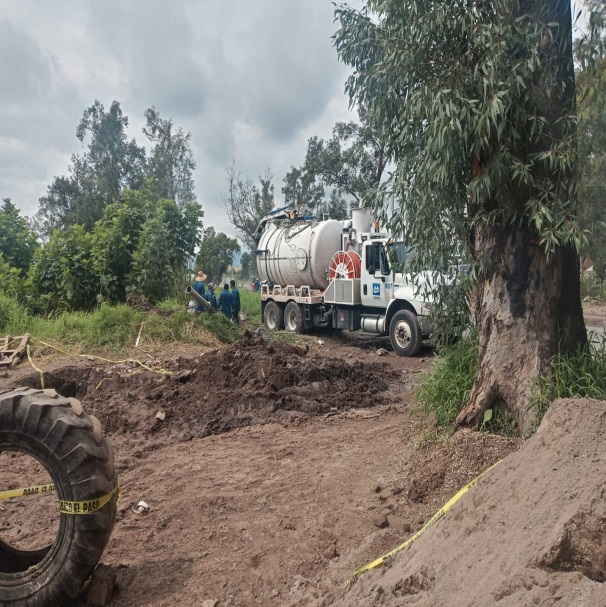 JUEVES 02 

Verificación de Campo a la Colonia Loma Verde para dar seguimiento de reporte a siapa se realizaron pozos de visita para evitar inundaciones en mencionada colonia.
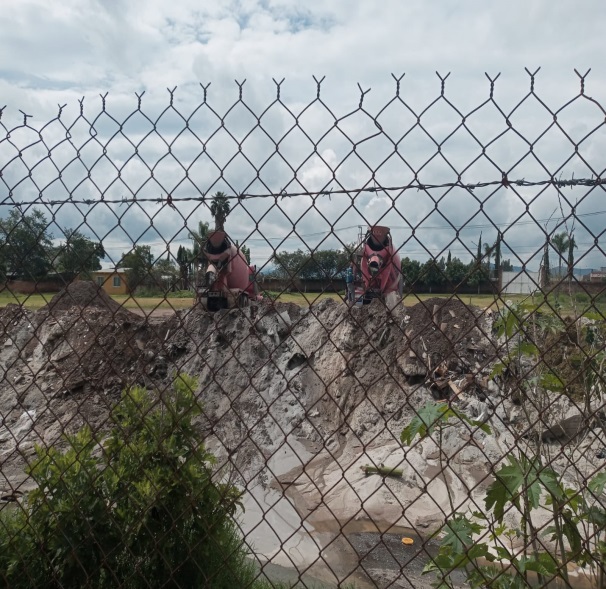 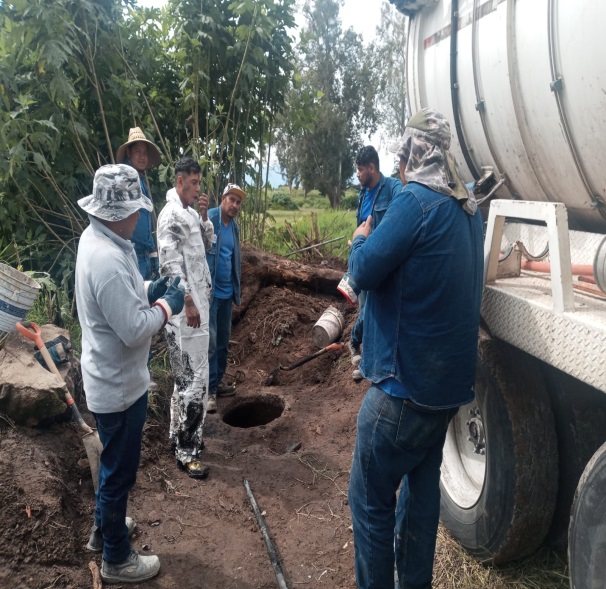 03 Visita a Colonias
SEPTIEMBRE DE 2021
JUEVES 02 

Verificación de Campo a la Colonia  Arroyo de las Flores, para levantar las vialidades para obra de empedrado
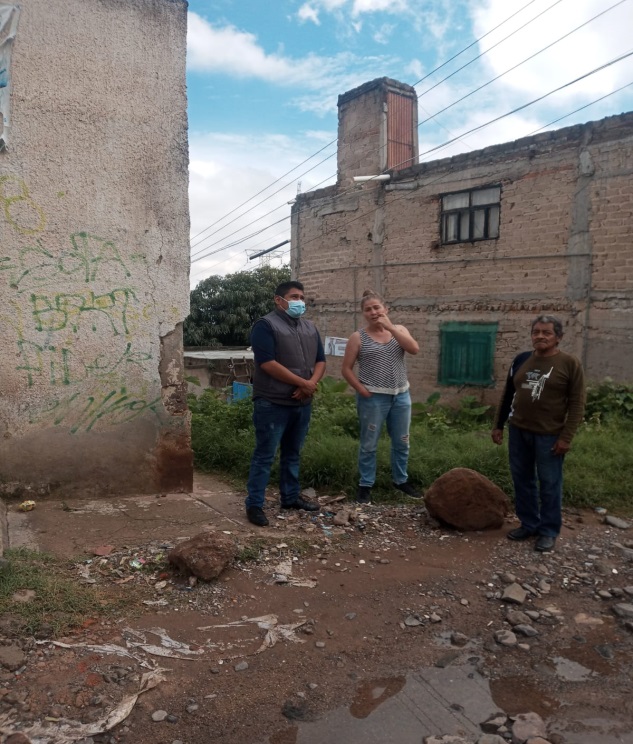 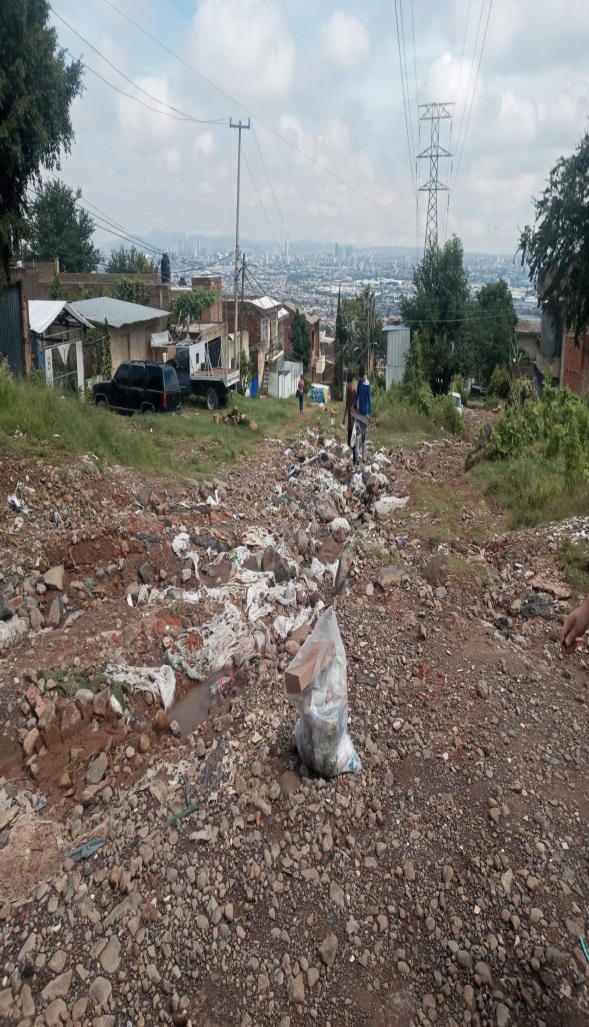 03 Visita a Colonias
SEPTIEMBRE DE 2021
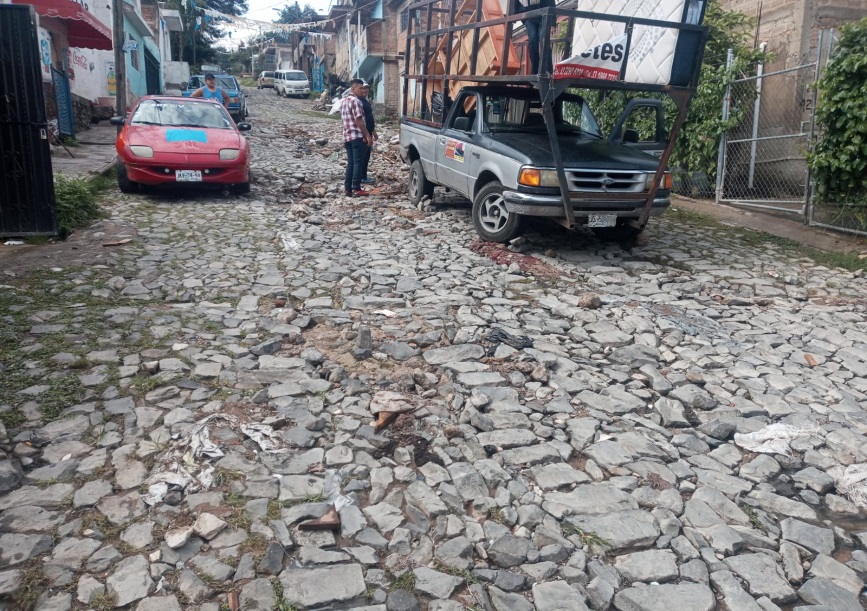 MARTES 07

Verificación de Campo a la Colonia Buenos Aires, para llevar acabo levantamiento de vialidades para emparejamiento y Bacheo en Empedrado.
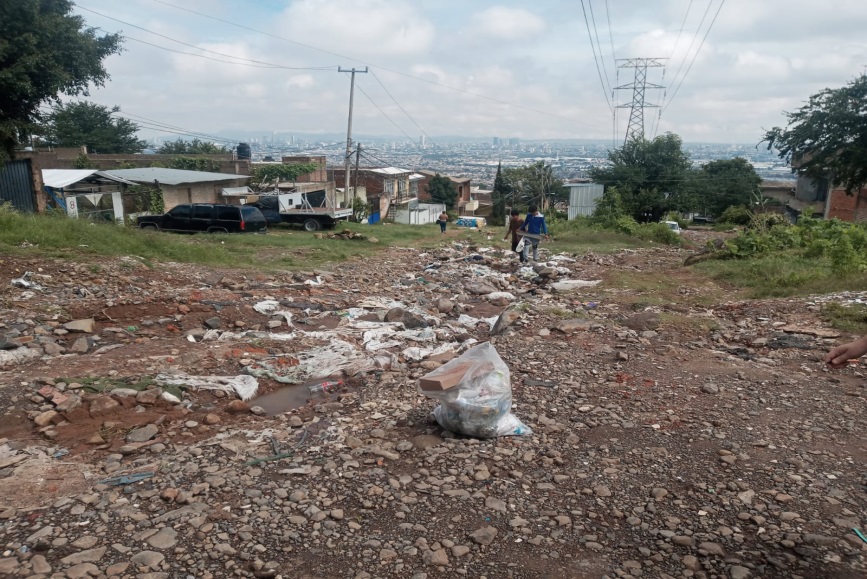 03 Visita a Colonias
SEPTIEMBRE DE 2021
JUEVES 09 

Verificación de campo a la Colonia Jardines de Santa María para dar seguimiento a reporte ante el Siapa para llevar acabo desazolves en la Colonia.
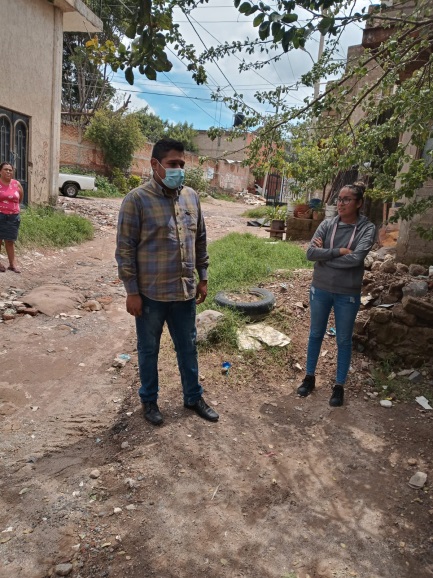 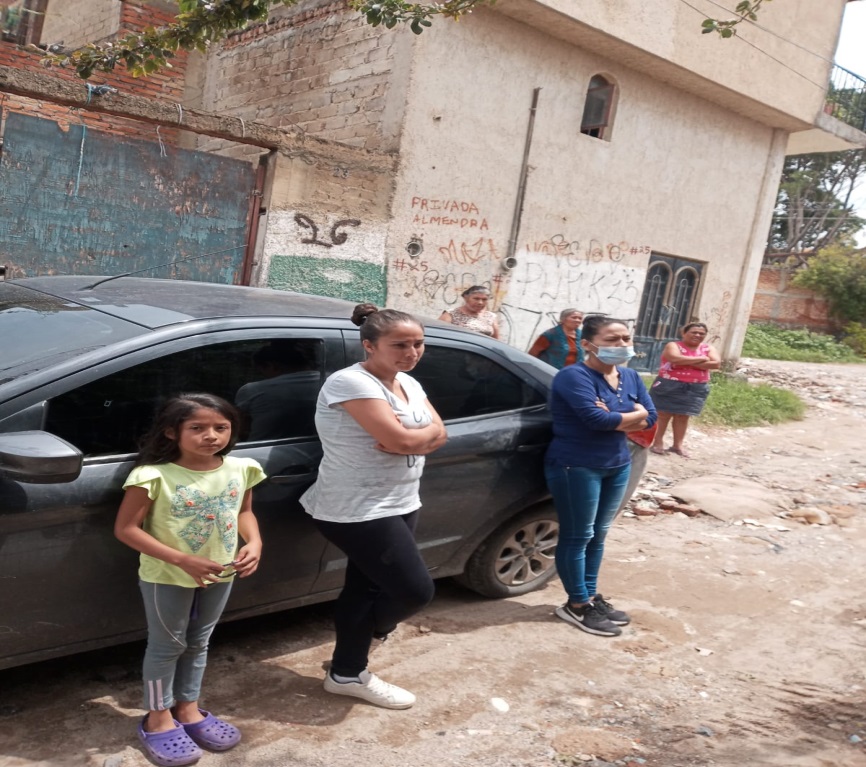 03 Visita a Colonias
SEPTIEMBRE DE 2021
LUNES  13

Verificación de campo a calle 16 de Septiembre  en Santa María Tequepexpan para dar seguimiento a reporte ante siapa por  fuga de aguas negras.
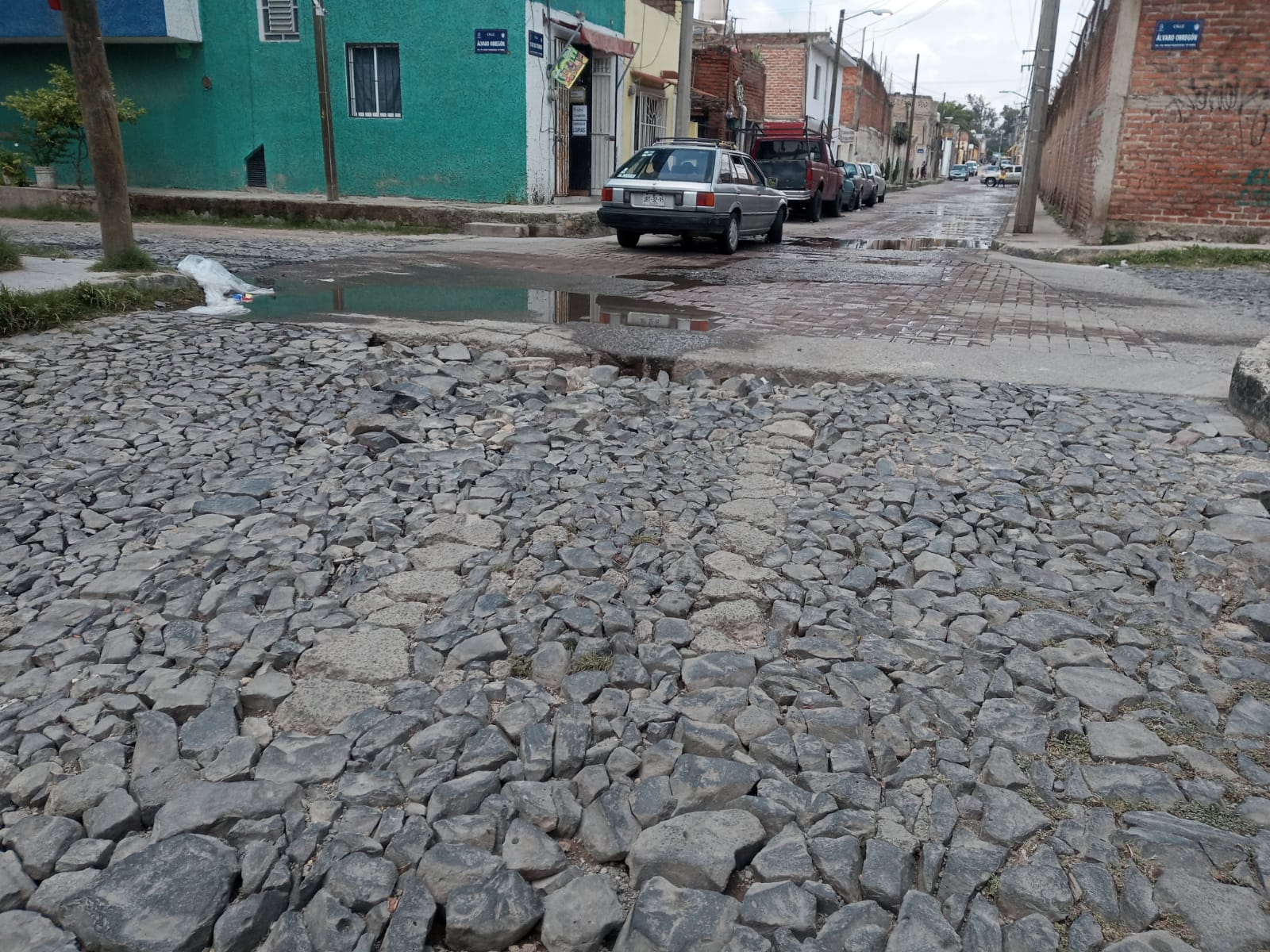 03 Visita a Colonias
SEPTIEMBRE DE 2021
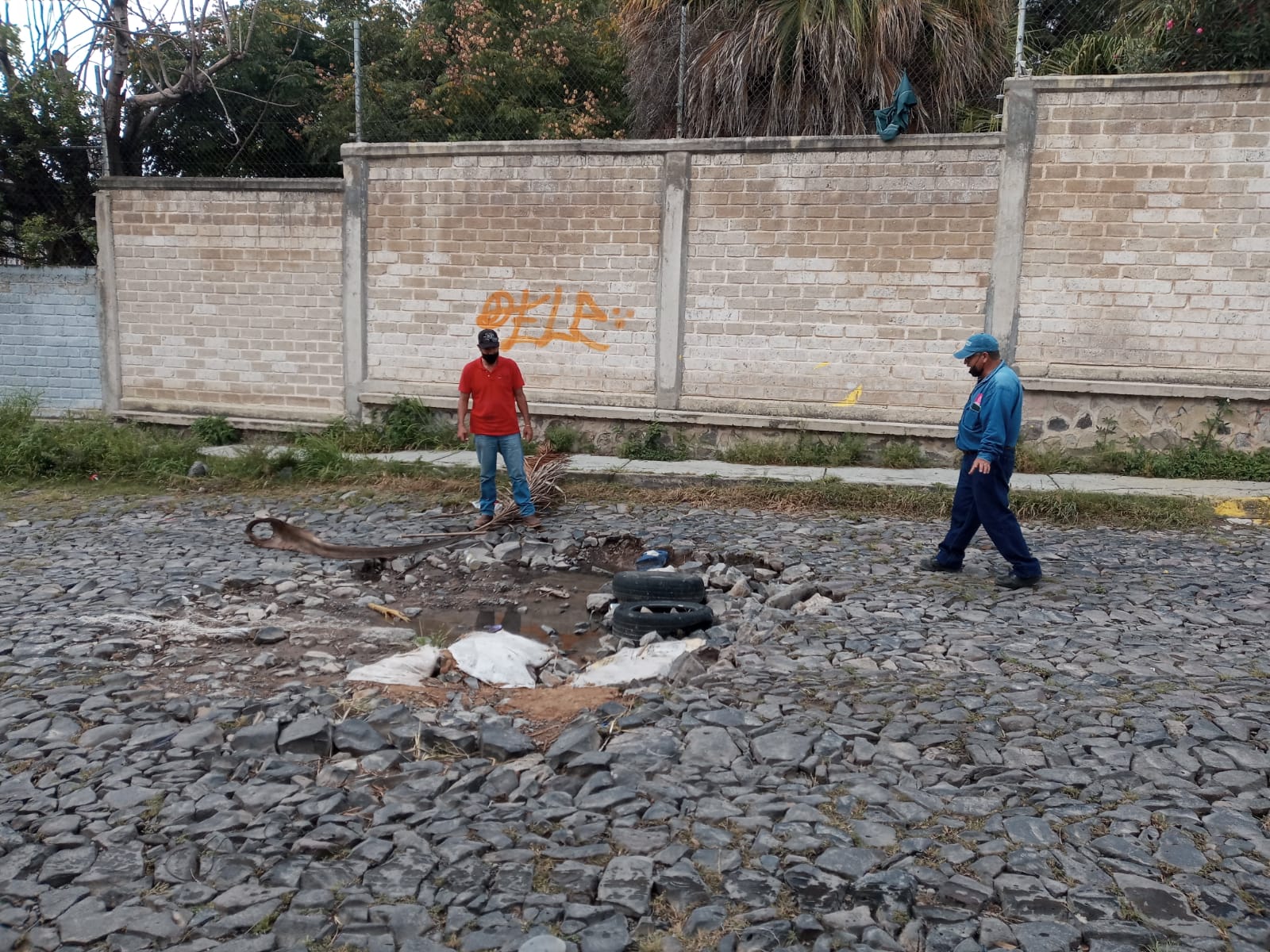 MARTES  14

Verificación de campo en conjunto con personal de la Dirección de Pavimentos,  para realizar  levantamiento de vialidades para bacheo en empedrado  de Santa María Tequepexpan.
03 Visita a Colonias
SEPTIEMBRE DE 2021
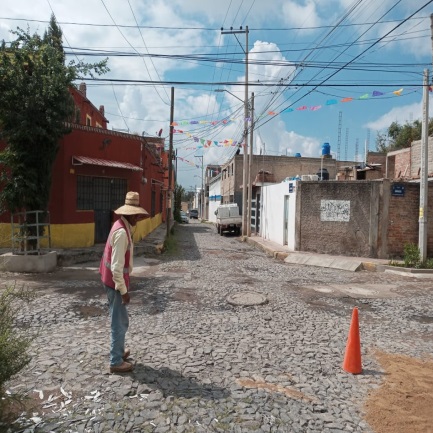 VIERNES 17

Verificación de Campo a calle Calzada en Santa María Tequepexpan,  personal de la Dirección de Pavimentos realiza el bacheo en Empedrado.
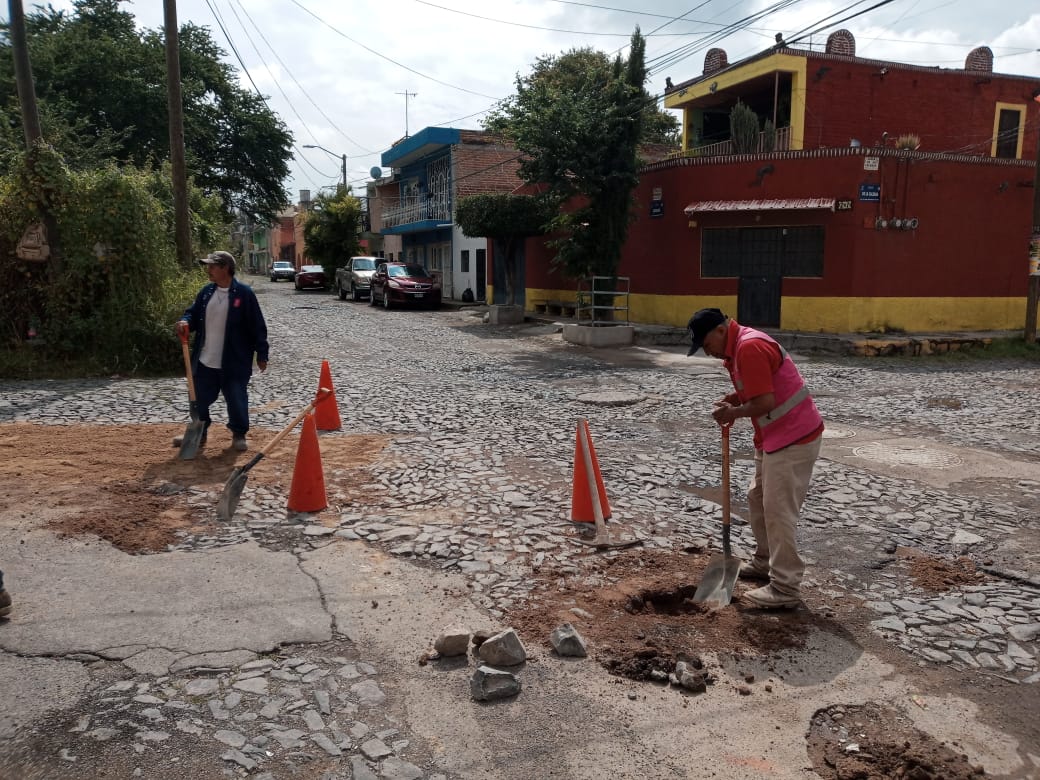 03 Visita a Colonias
SEPTIEMBRE DE 2021
LUNES 20 

Verificación de campo a Calle Arenal,  toda vez que por parte del personal de Agua Potable realizo desazolves en bocas de tormenta en la Colonia Santa María Tequepexpan.
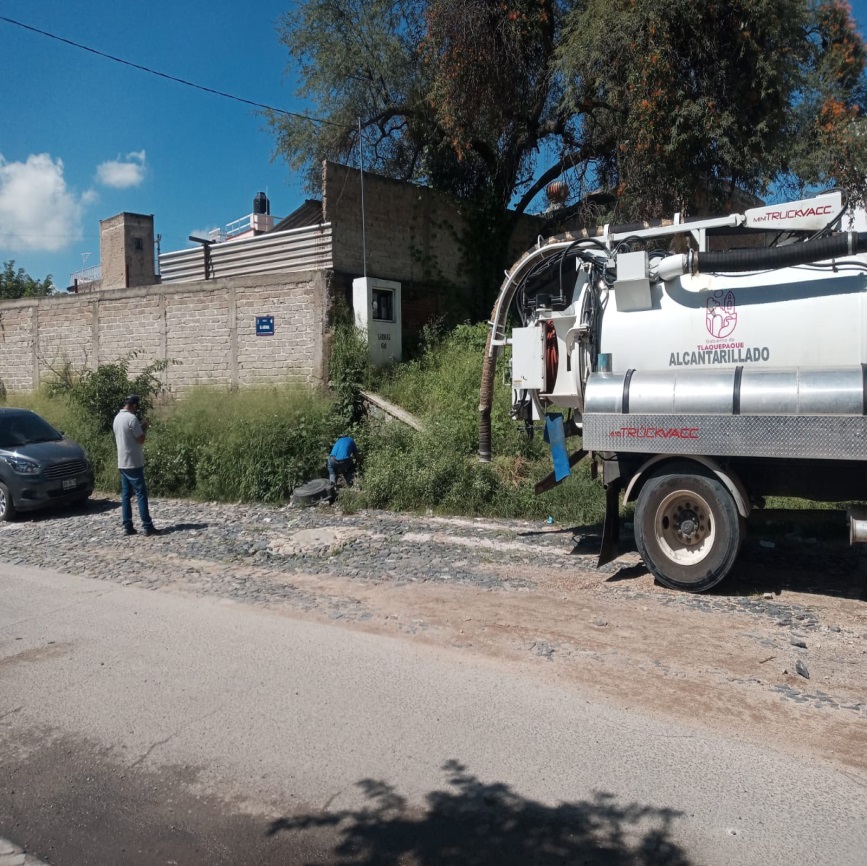 03 Visita a Colonias
SEPTIEMBRE DE 2021
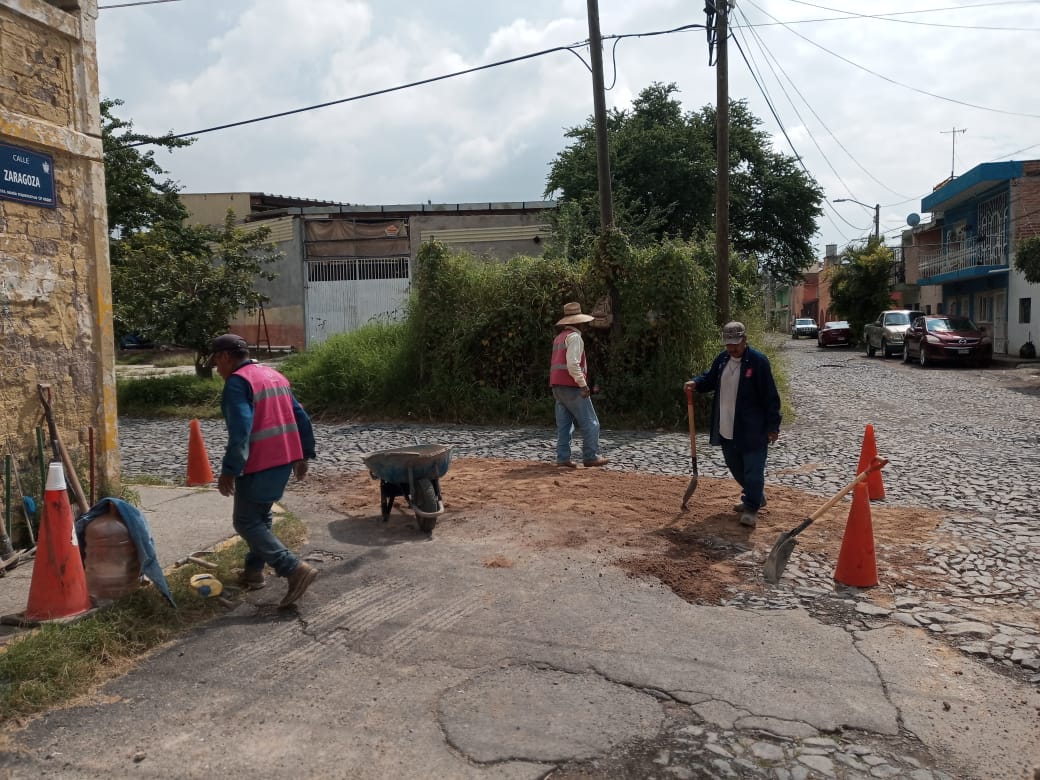 MARTES  22

Verificación de campo a calle Zaragoza, dando seguimiento al Programa de Bacheo en empedrado en vialidades de Santa María Tequepexpan
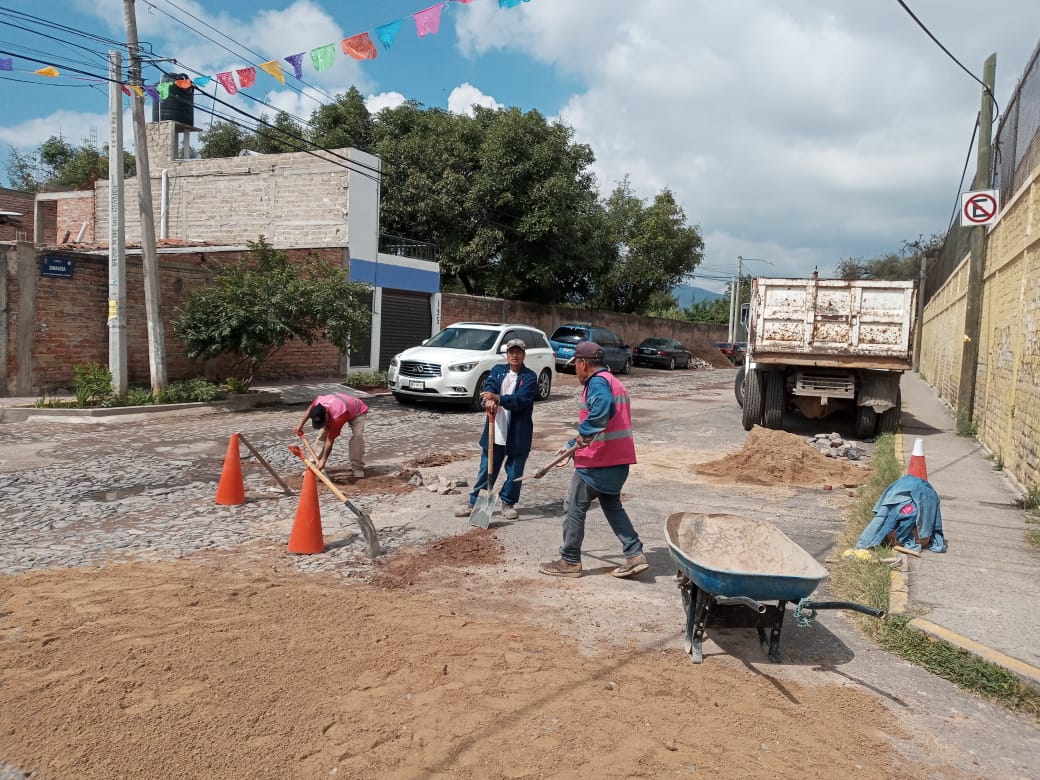 03 Visita a Colonias
SEPTIEMBRE DE 2021
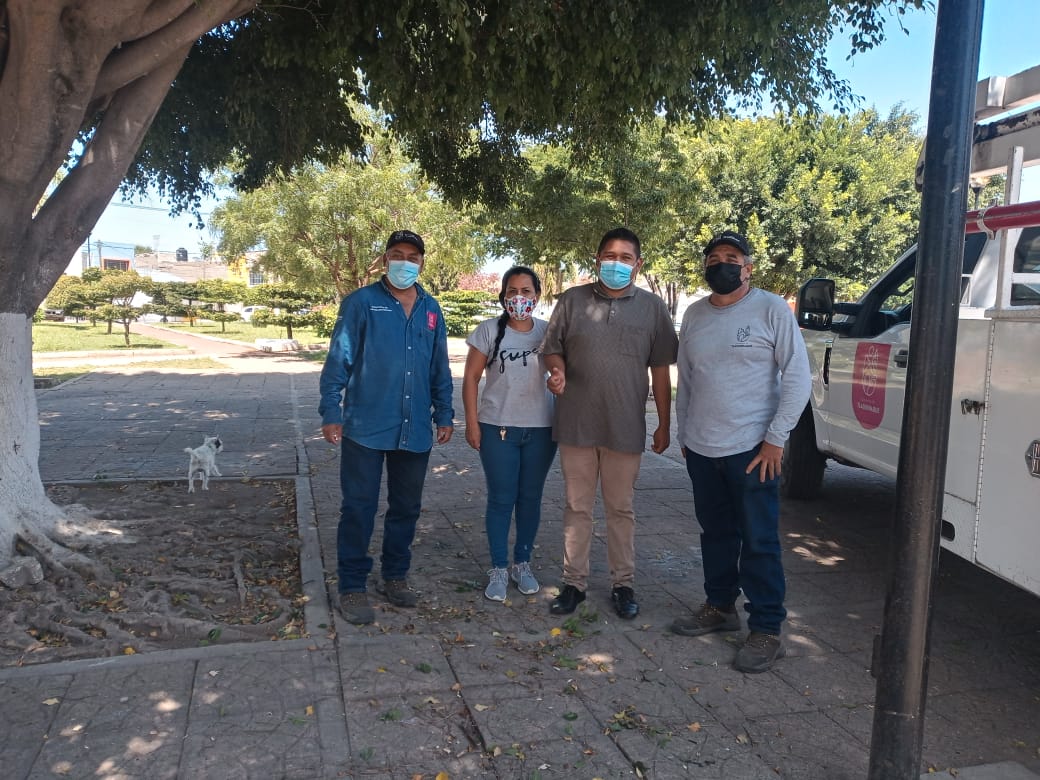 JUEVES  23

Verificación de campo  toda vez que por parte del personal de la Dirección de Alumbrado Publico se llevo acabo la Reparación de luminarias en kiosco de plaza Santo  Toribio Romo en la Colonia Parques de Santa María.
03 Brigadas de Mtto.  y Recuperación de espacios abiertos             SEPTIEMBRE  2021
VIERNES 24 

Personal de la Delegación llevo acabo operativo de poda y limpieza en la Escuela Primaria Emiliano Zapata, misma a solicitud de Directivos y padres de familia.
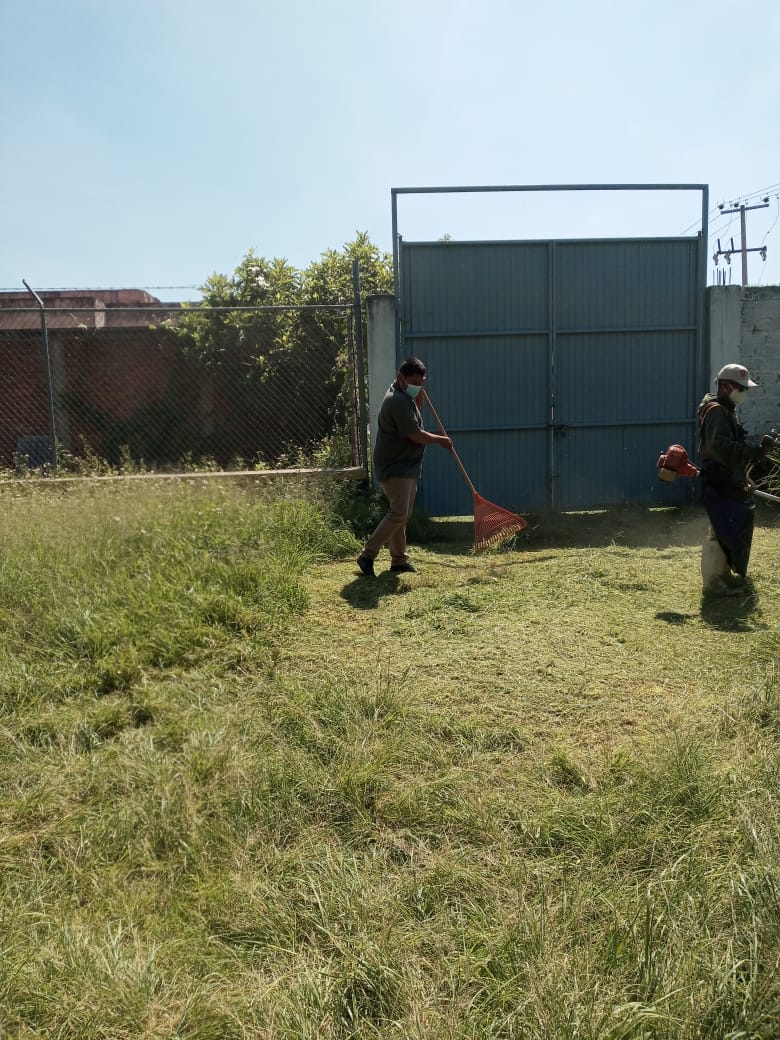